Awersy-napisy z przesłoną do druku na pastelowym papierze.  
      Analizator fonemowy
W domu
                      
          

               
          
fundacja ingenium
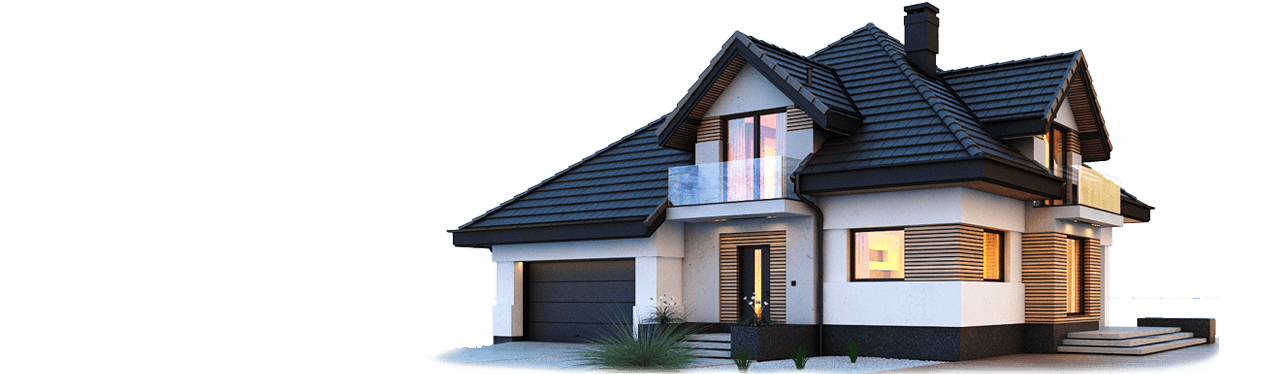 dom
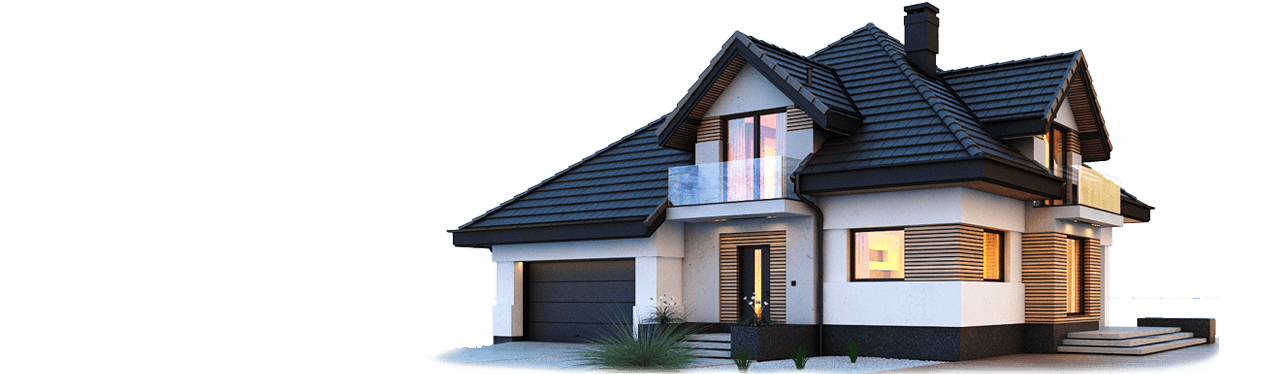 dom
drzwi
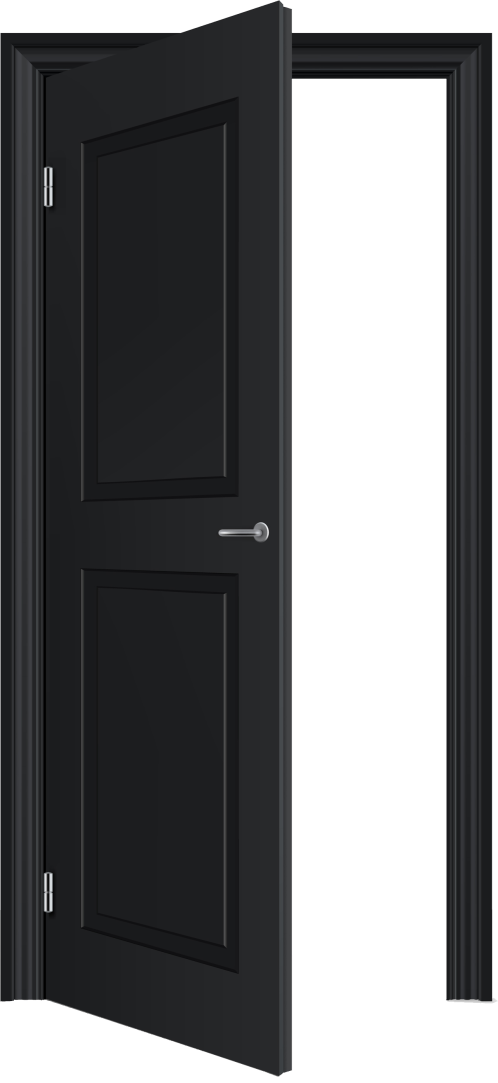 drzwi
okno
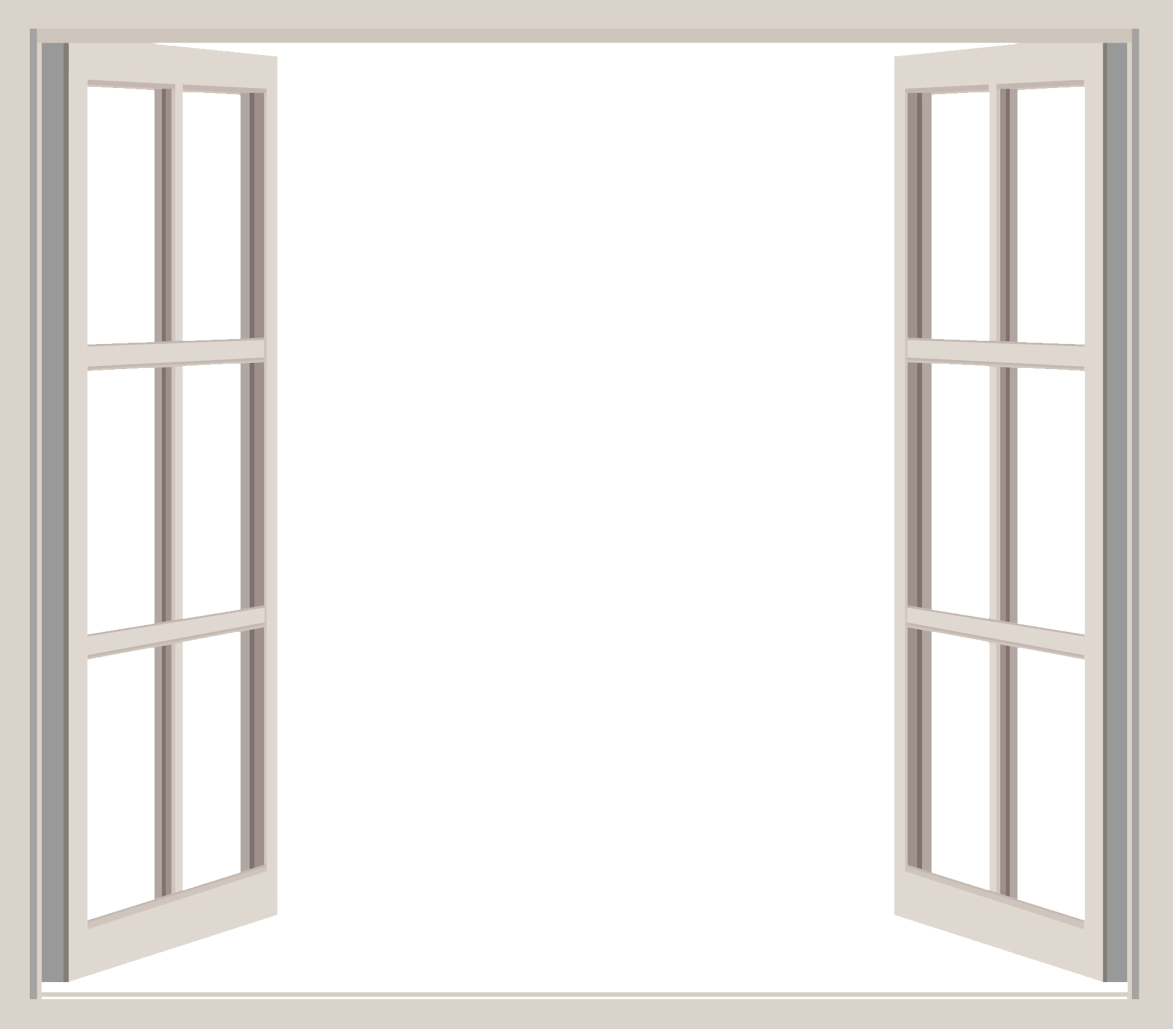 okno
ściana
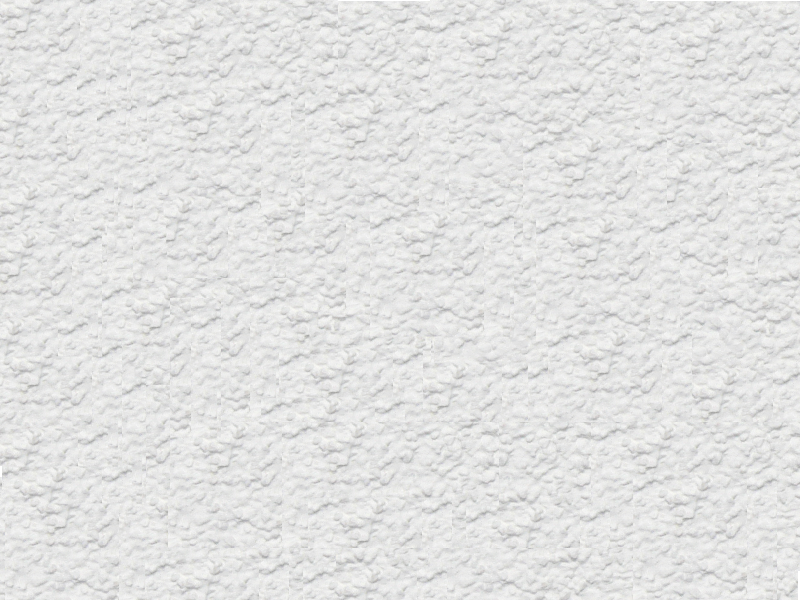 ściana
dach
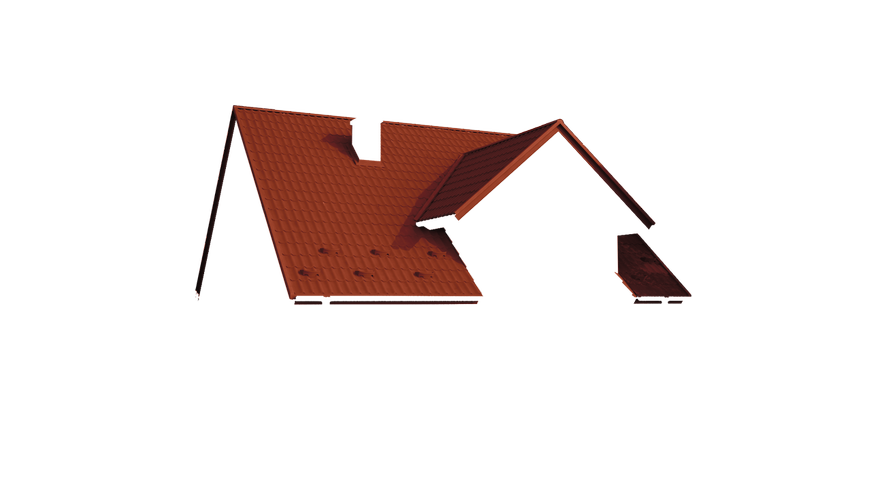 dach
schody
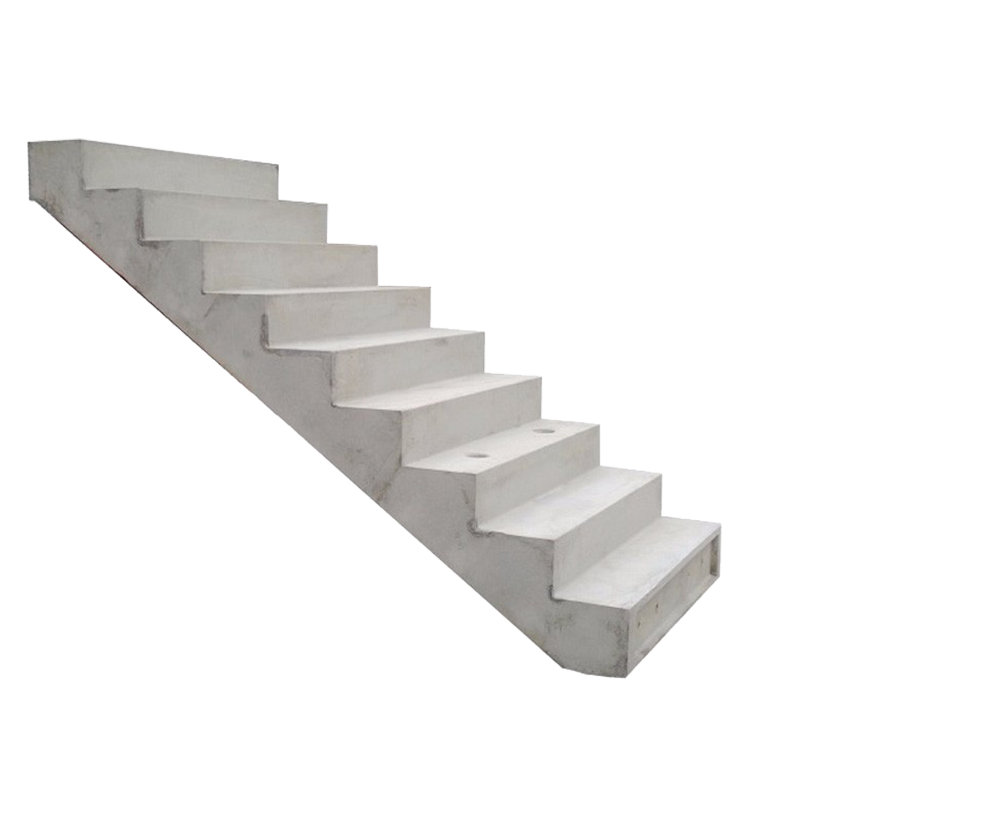 schody
podłoga
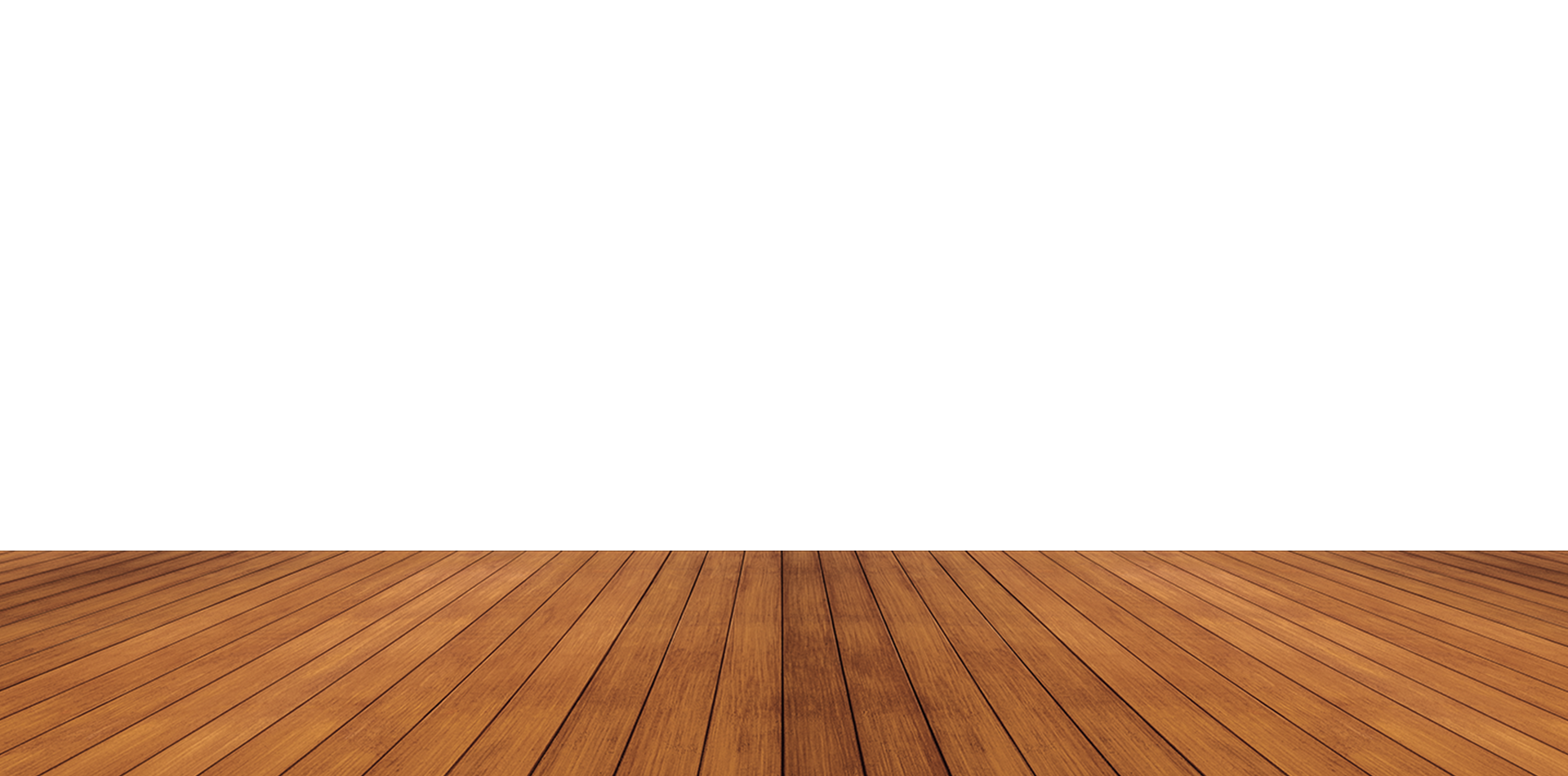 podłoga
pokój
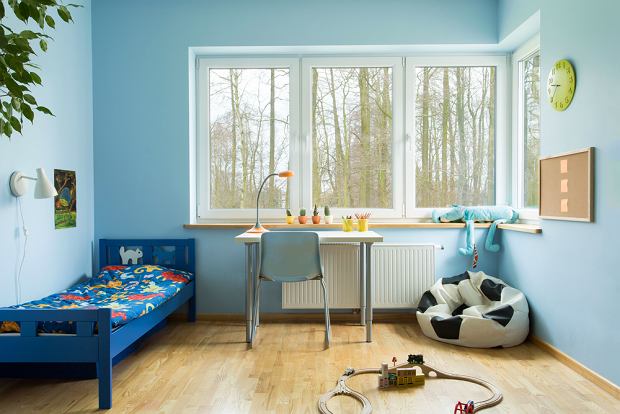 pokój
kuchnia
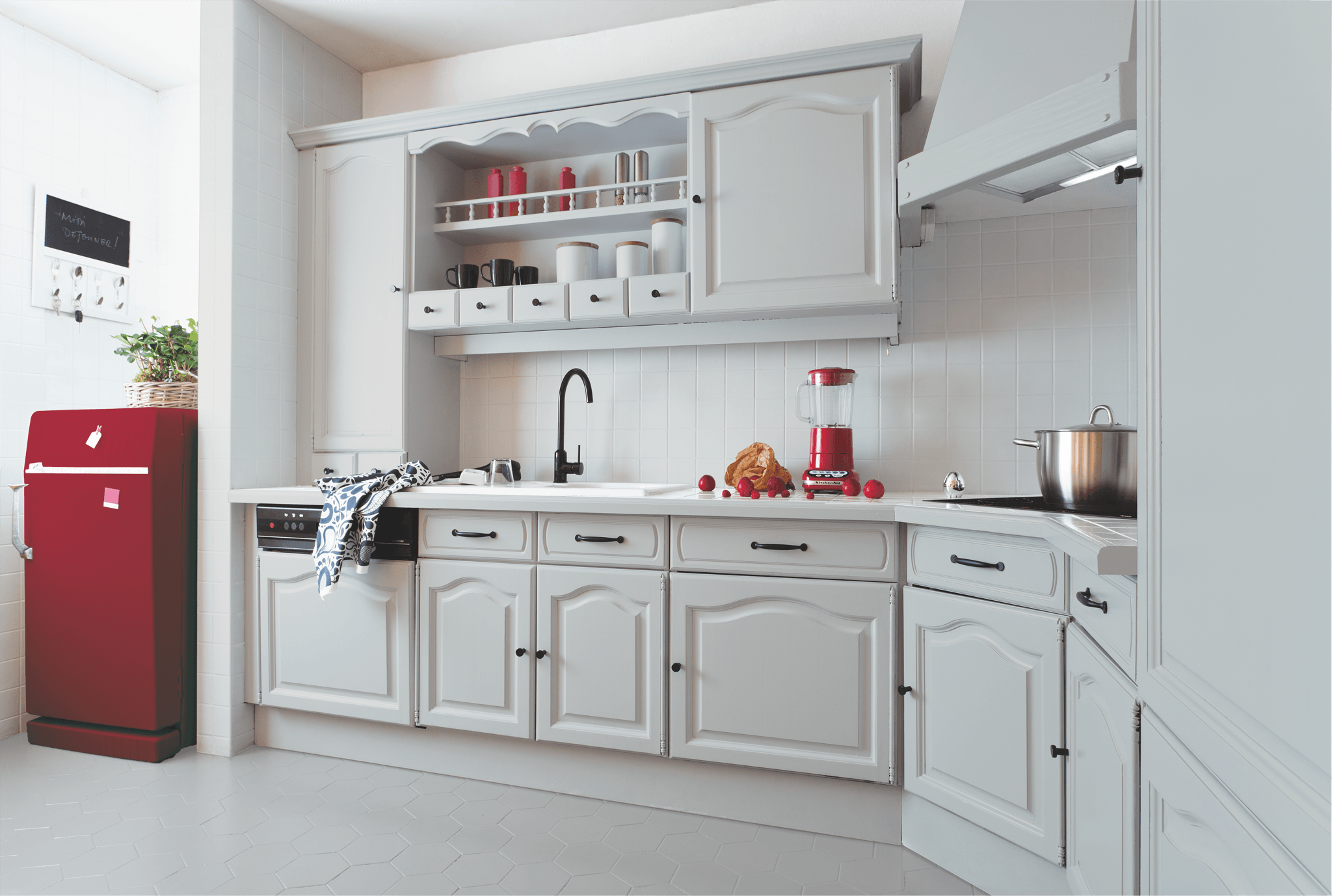 kuchnia
łazienka
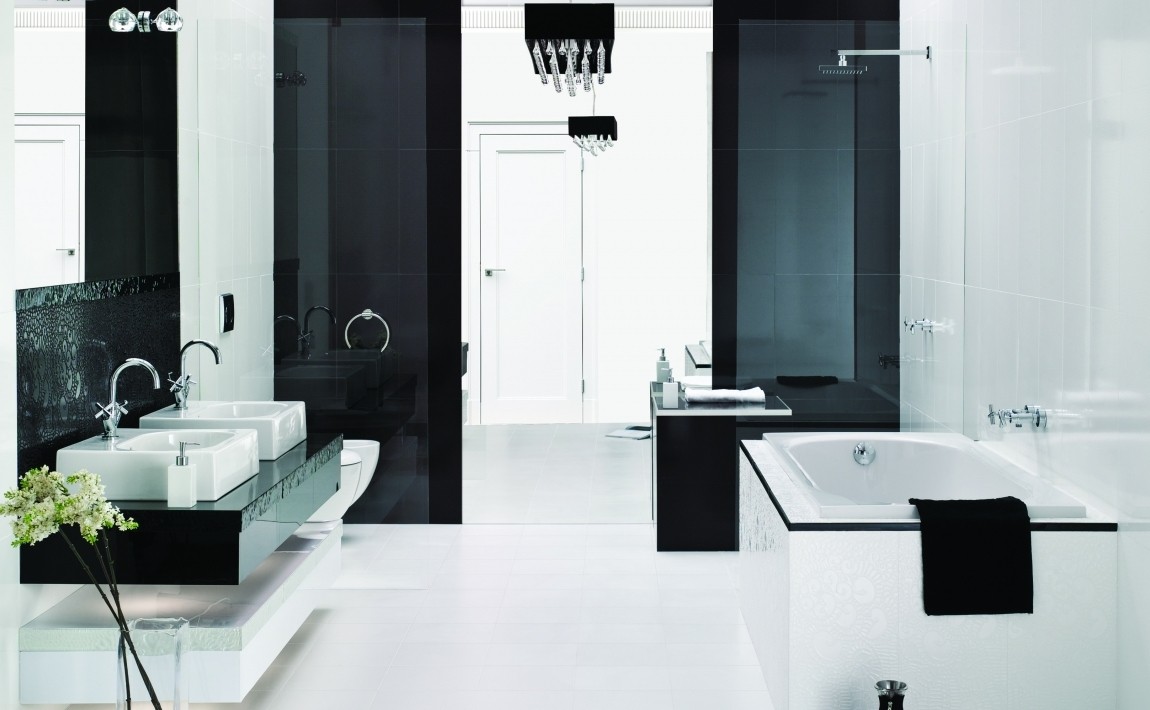 łazienka
ubikacja
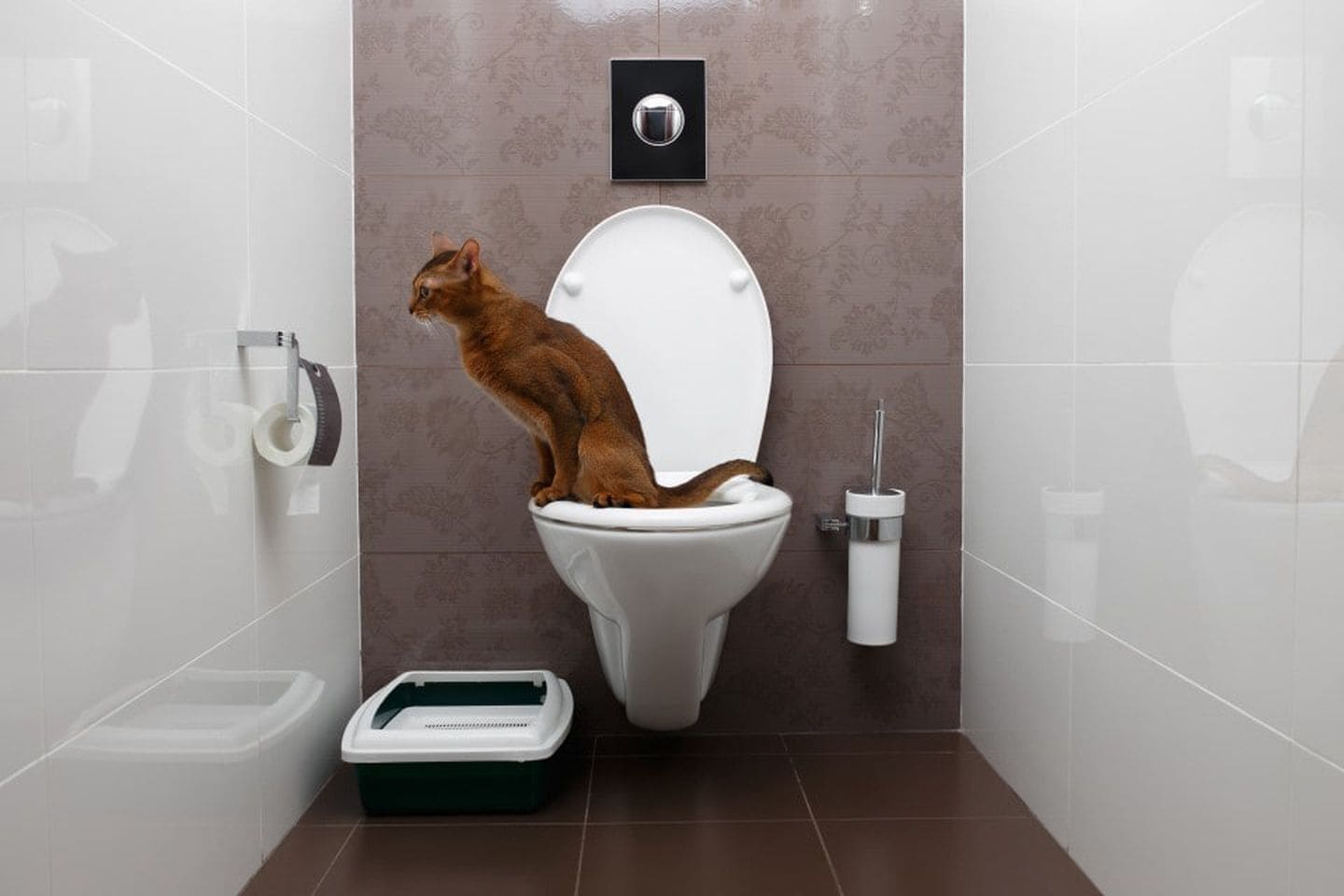 ubikacja
przedpokój
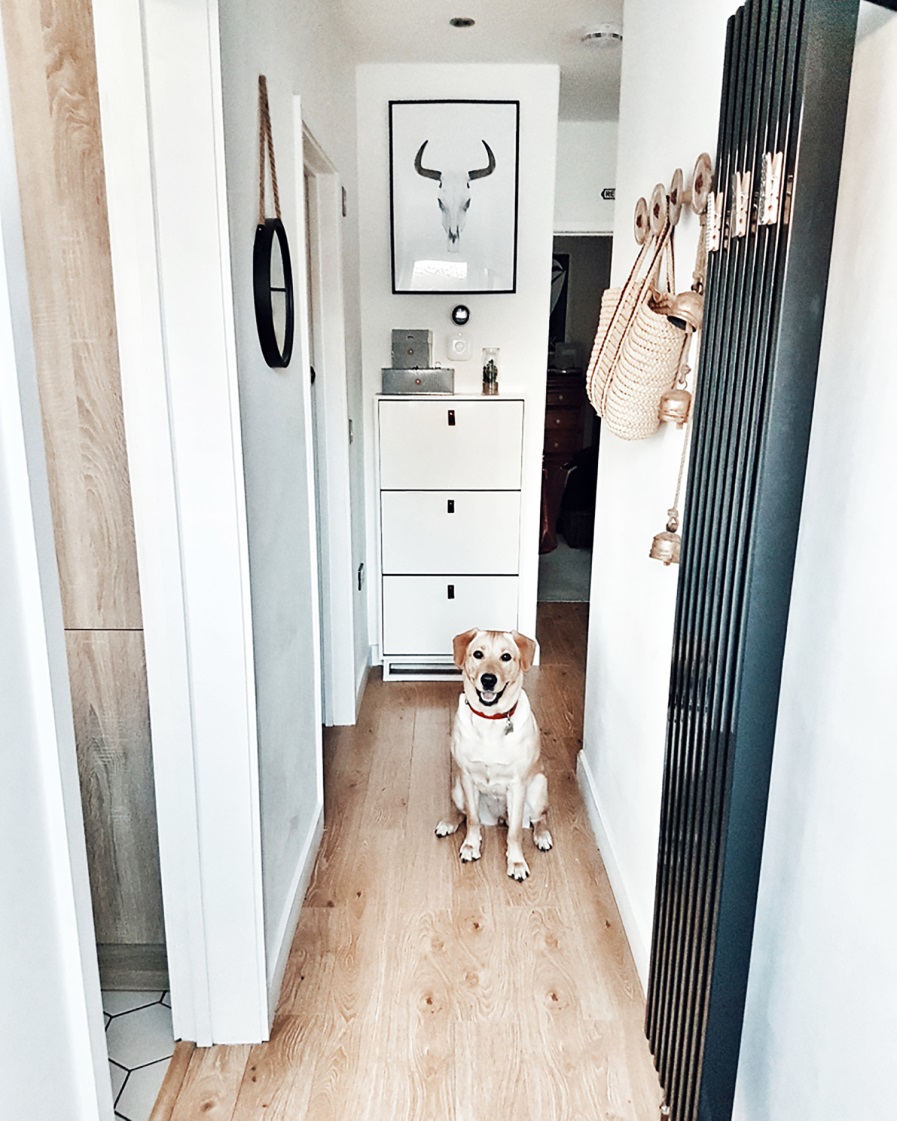 przedpokój
korytarz
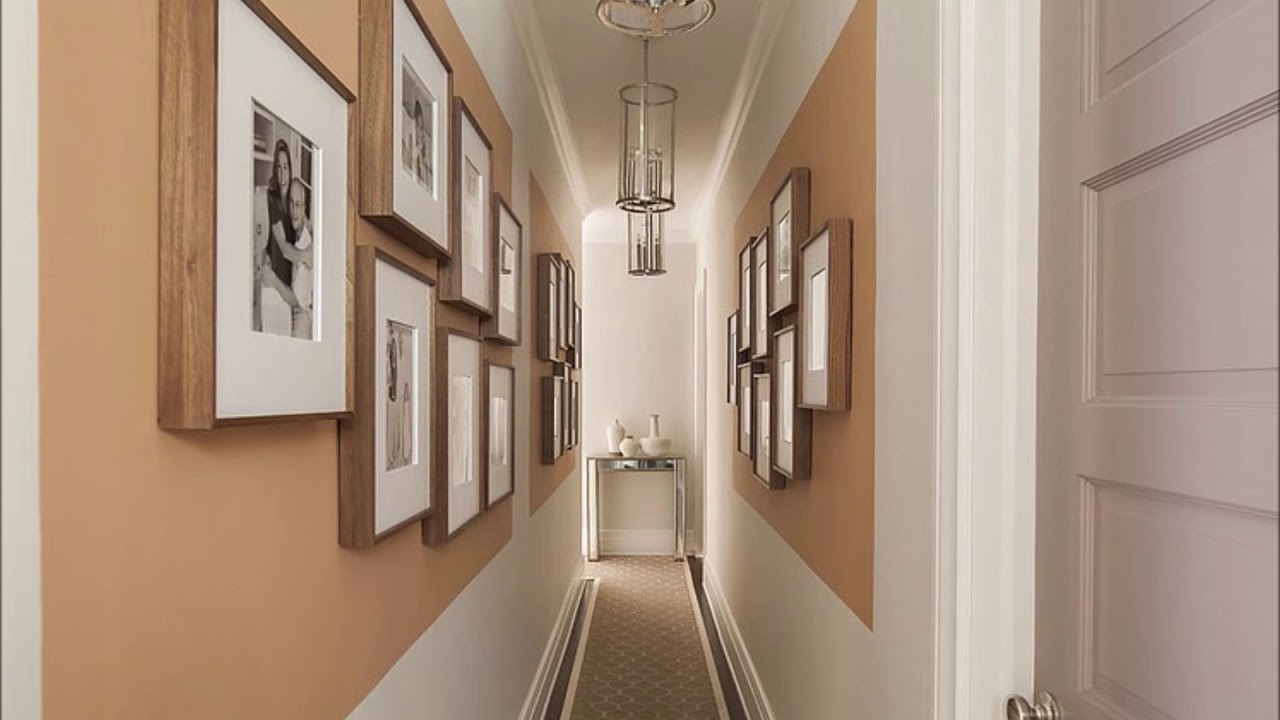 korytarz
klatka
schodowa
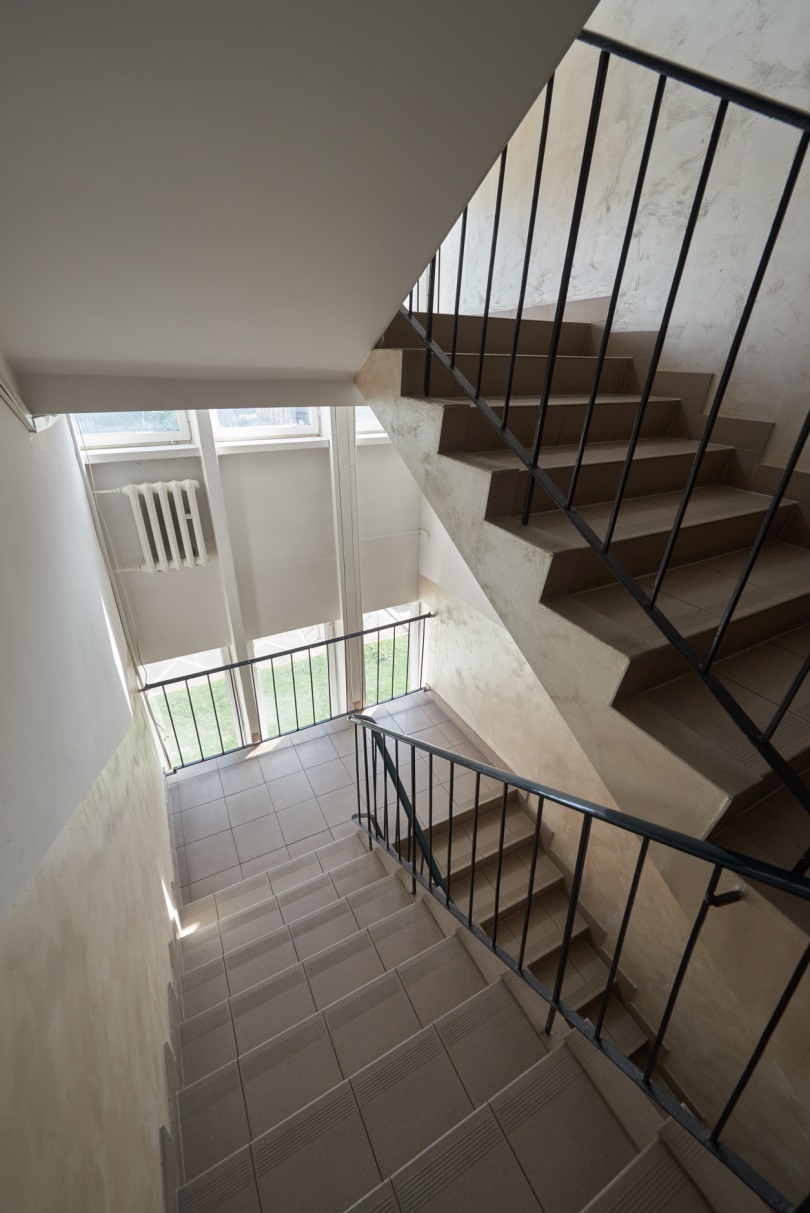 klatka
schodowa
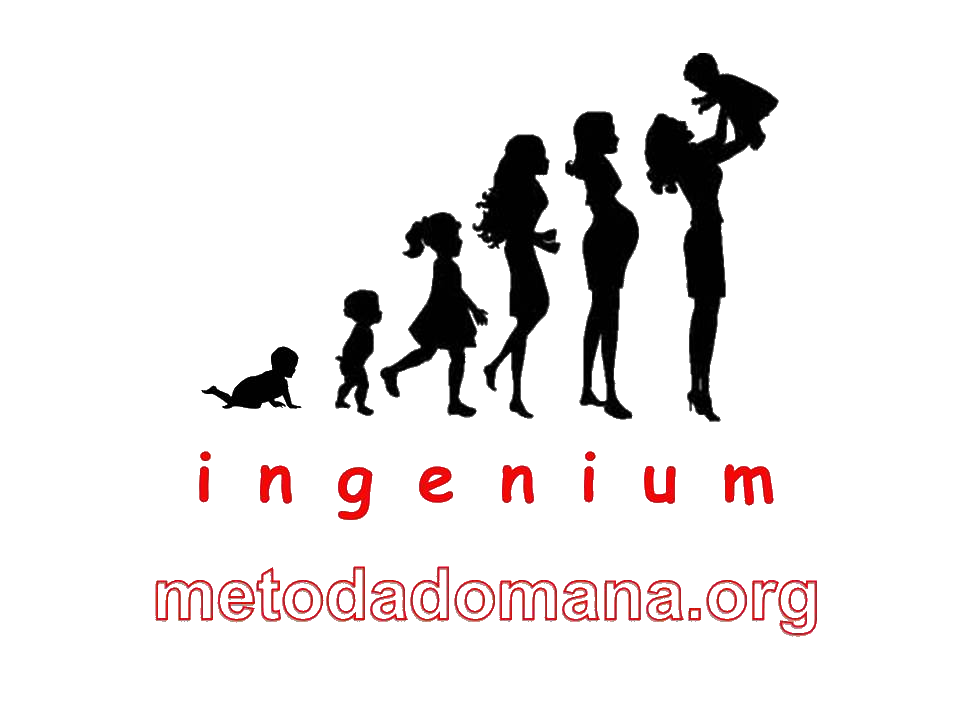